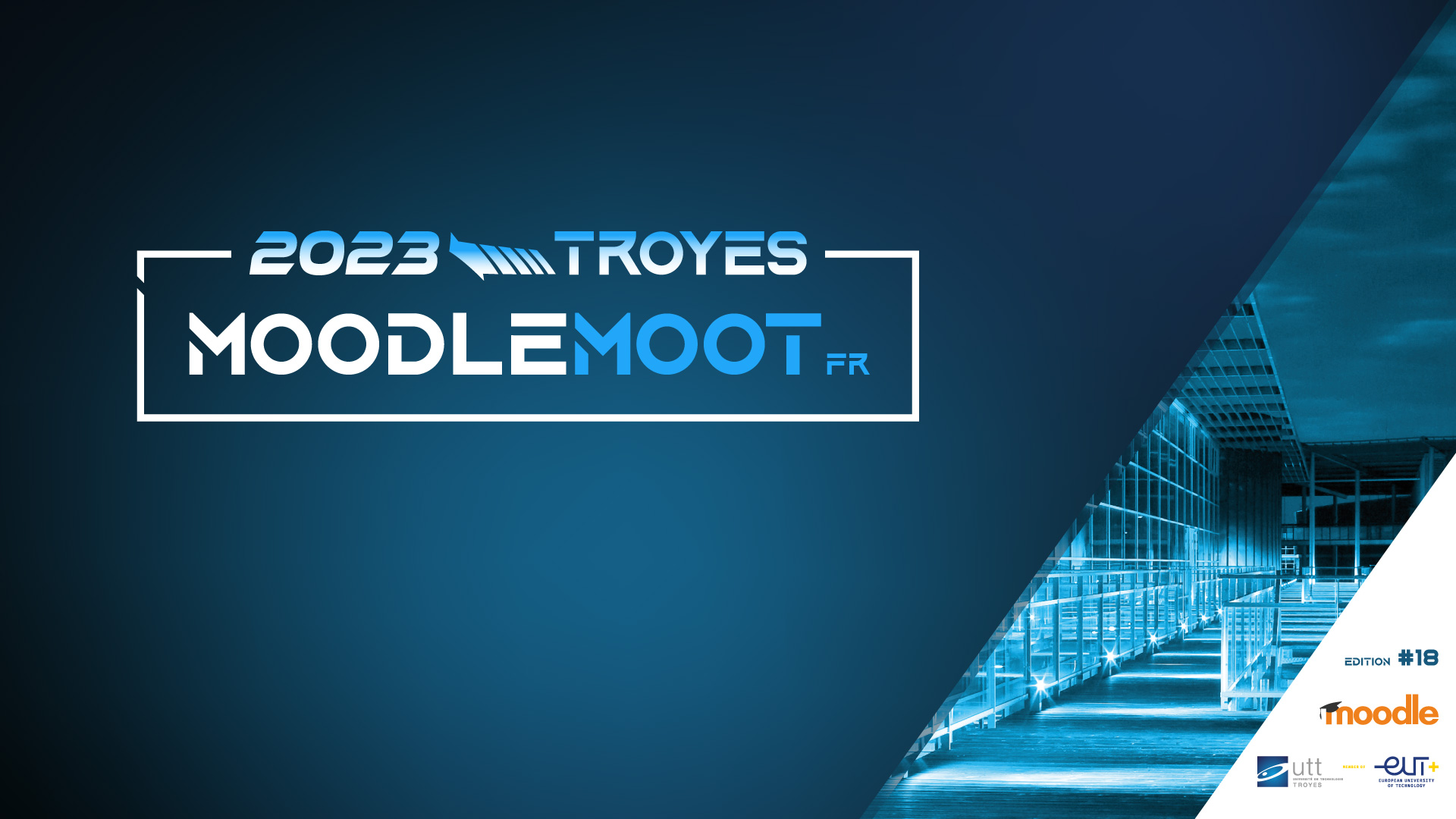 L'accompagnement des enseignants et des experts
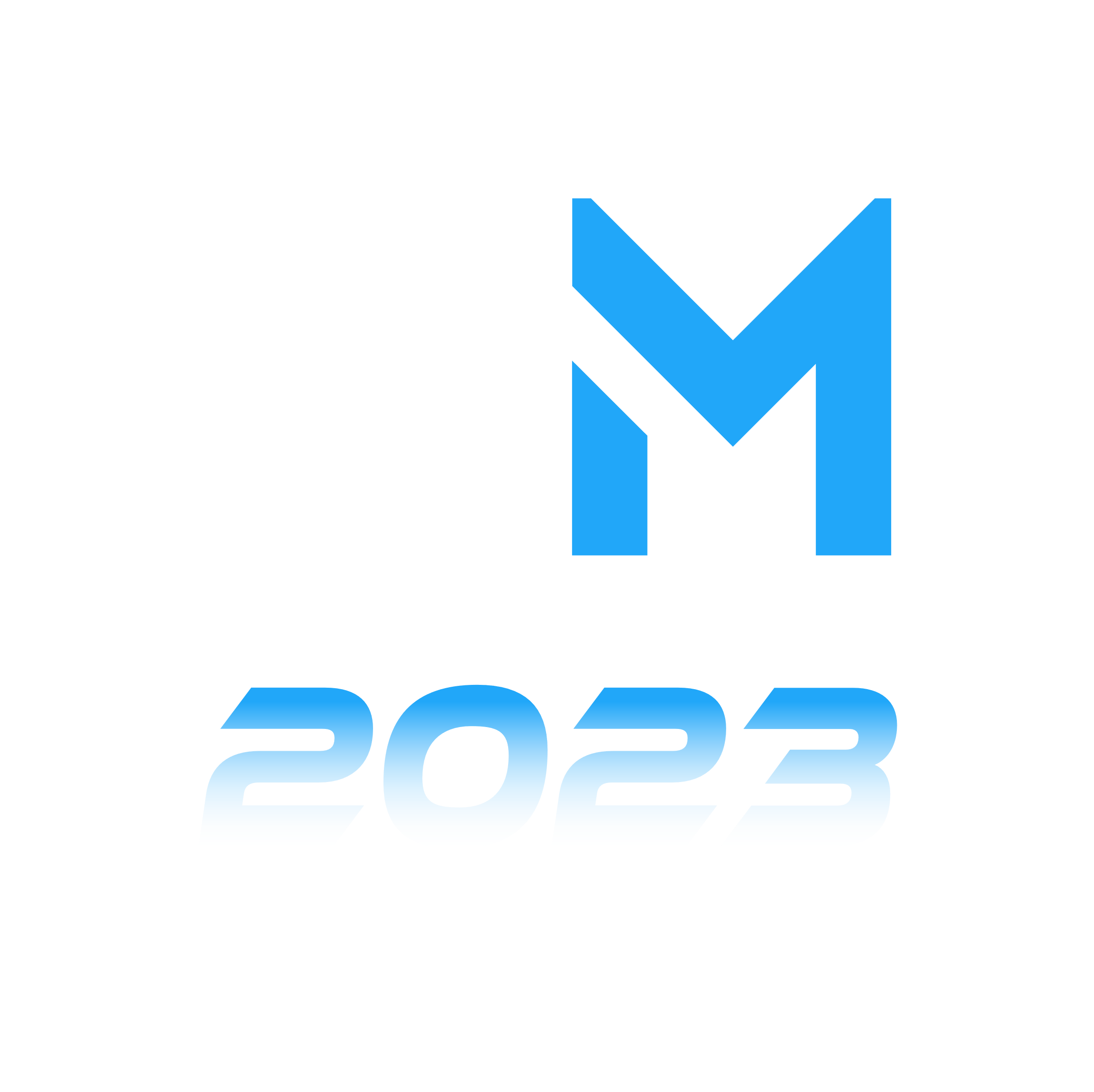 Sommaire
01
02
ContextesPour qui, pourquoi ces dispositifs ?
Dispositifs
Description des dispositifs et de leur originalité
03
Retours
Perception des dispositifs par les participants
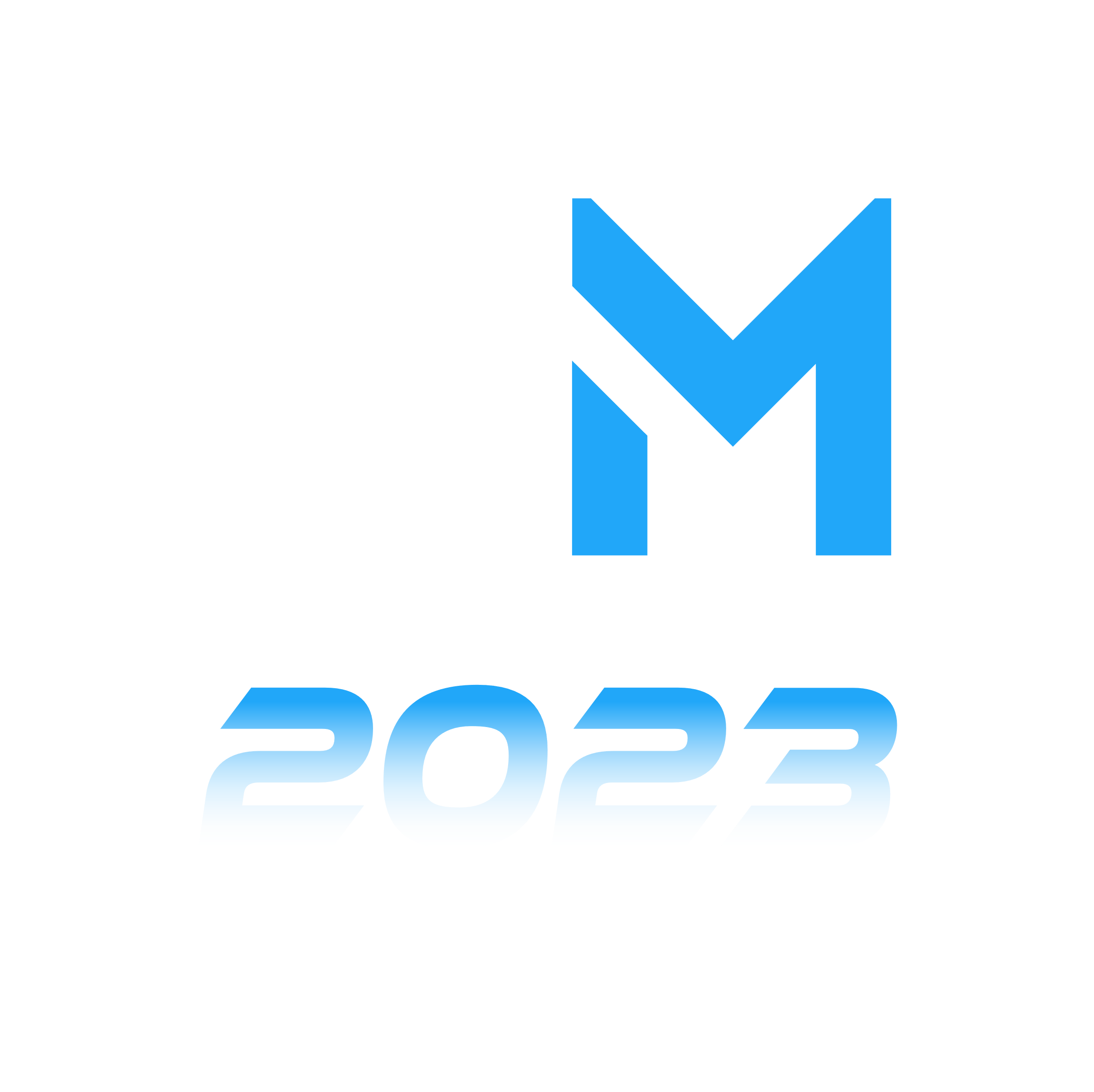 Les établissements concernés
Université de Mons
Service d’appui pédagogique
sap@umons.ac.be
Université de Limoges
Campus Virtuel TIC 
https://www.cvtic.unilim.fr
Institut Mines-Télécom
Equipe Pédagothèque numérique
https://pedagotheque.imt.fr/
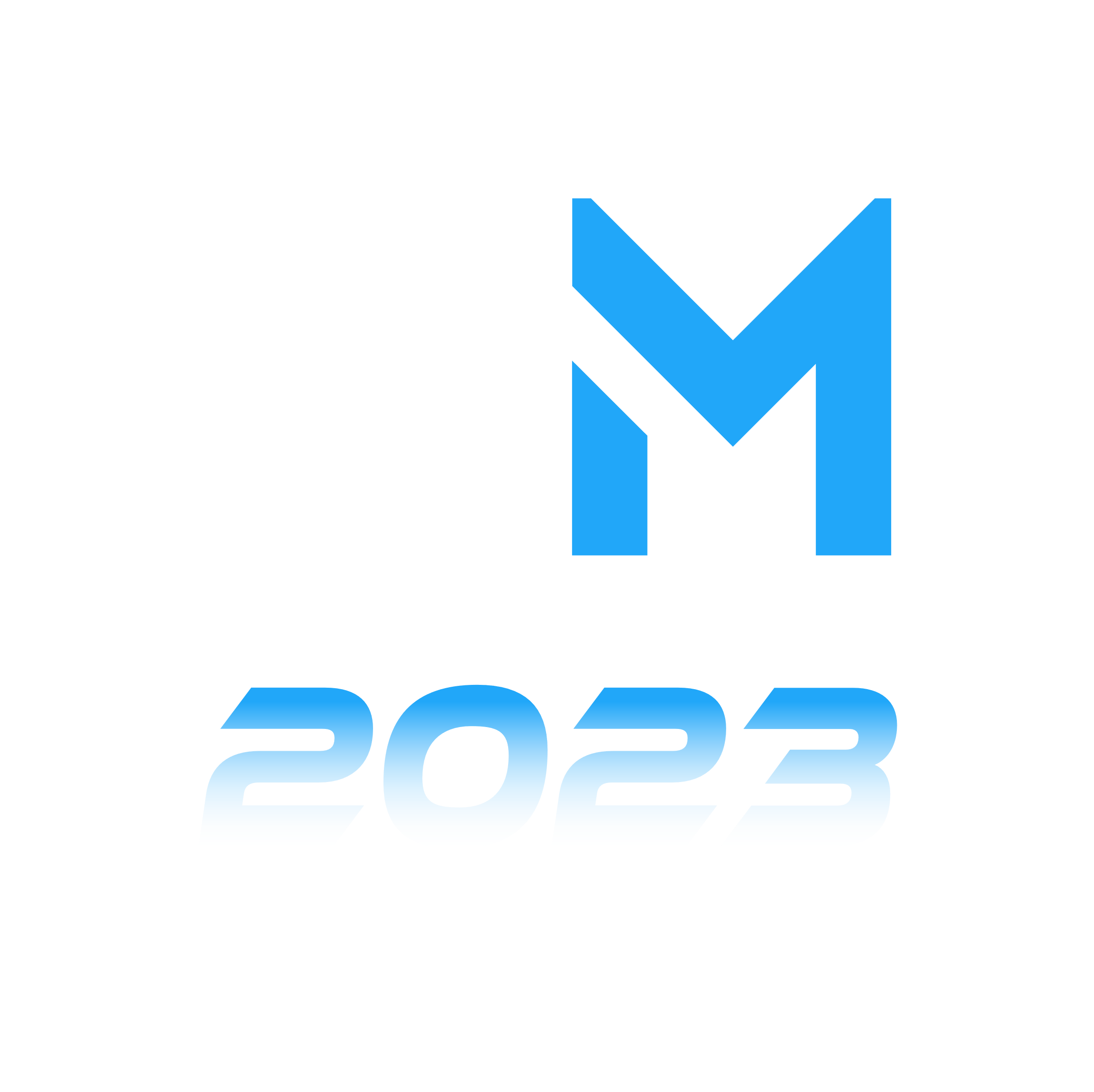 01 [ Contextes ]
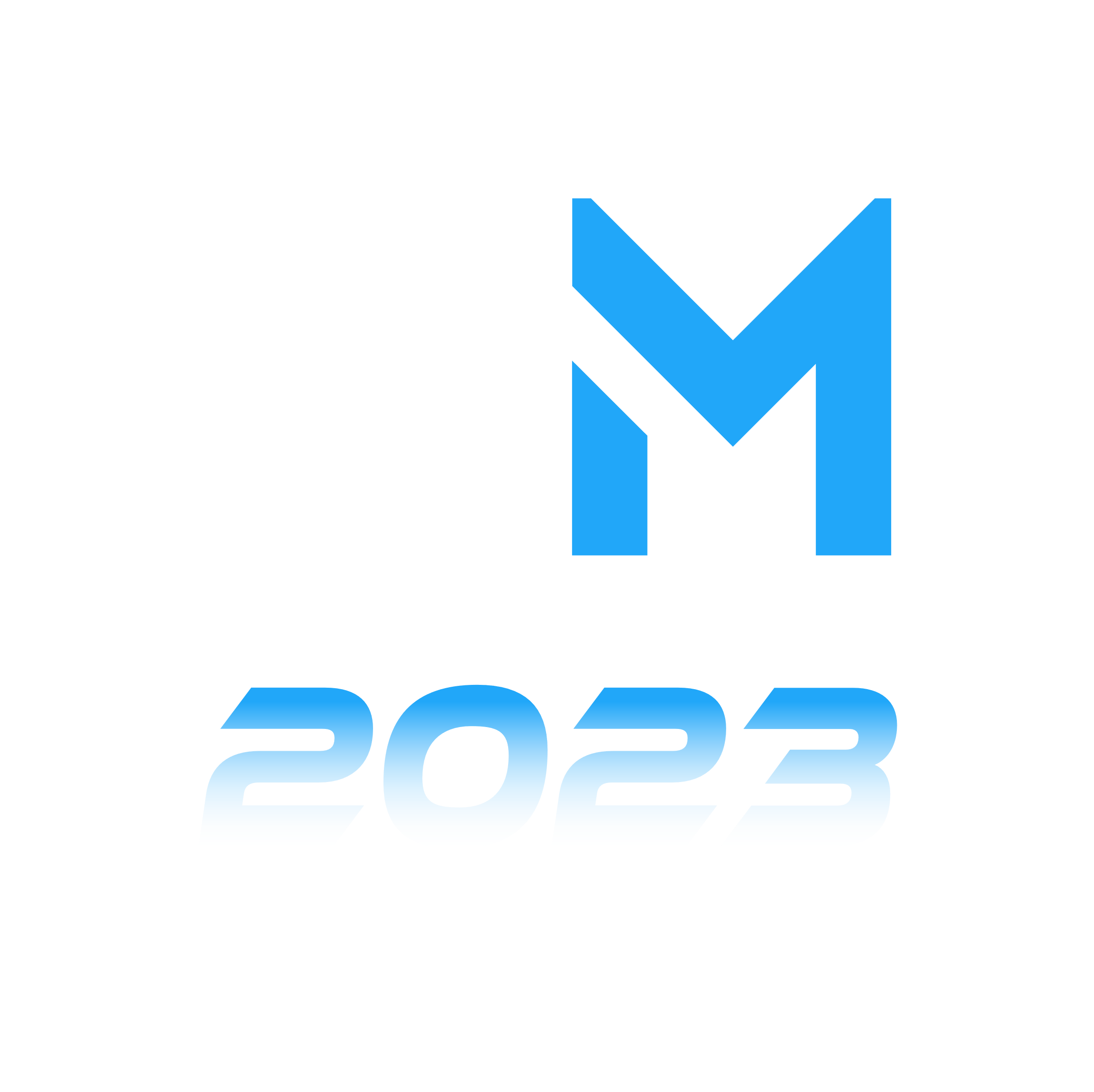 Contextes
UMONS
1600 enseignants 
Doctorants (obligatoire CORSCI)  version présentielle
Professeurs et externes (non obligatoire)
Difficulté de mobiliser les participants
Augmenter les compétences  techniques et pédagogiques des enseignants
Université de LimogesCampus Virtuel TIC 
6 formations entièrement en ligne, du DU au Master
77 intervenants dont 54 experts hors université
Experts métiers hors université, recrutés sur leurs compétences professionnelles
Absence de culture universitaire + enseignement entièrement à distance + obligation de moyens et de résultats
Accompagnement individuel à distance sur les aspects techniques, pédagogiques et administratifs, visant l’autonomisation des experts
Institut Mines-Télécom
1150 enseignants
Enseignants-chercheurs et enseignants
Méconnaissance des manipulations de base pour gérer un espace MoodleDifficulté de mobiliser les participantsPrésentation du calendrier de l’avent aux MoodleMoot 2022
Préparer la rentrée universitaire en moins de 5 min par jour sur 4 semaines d’été
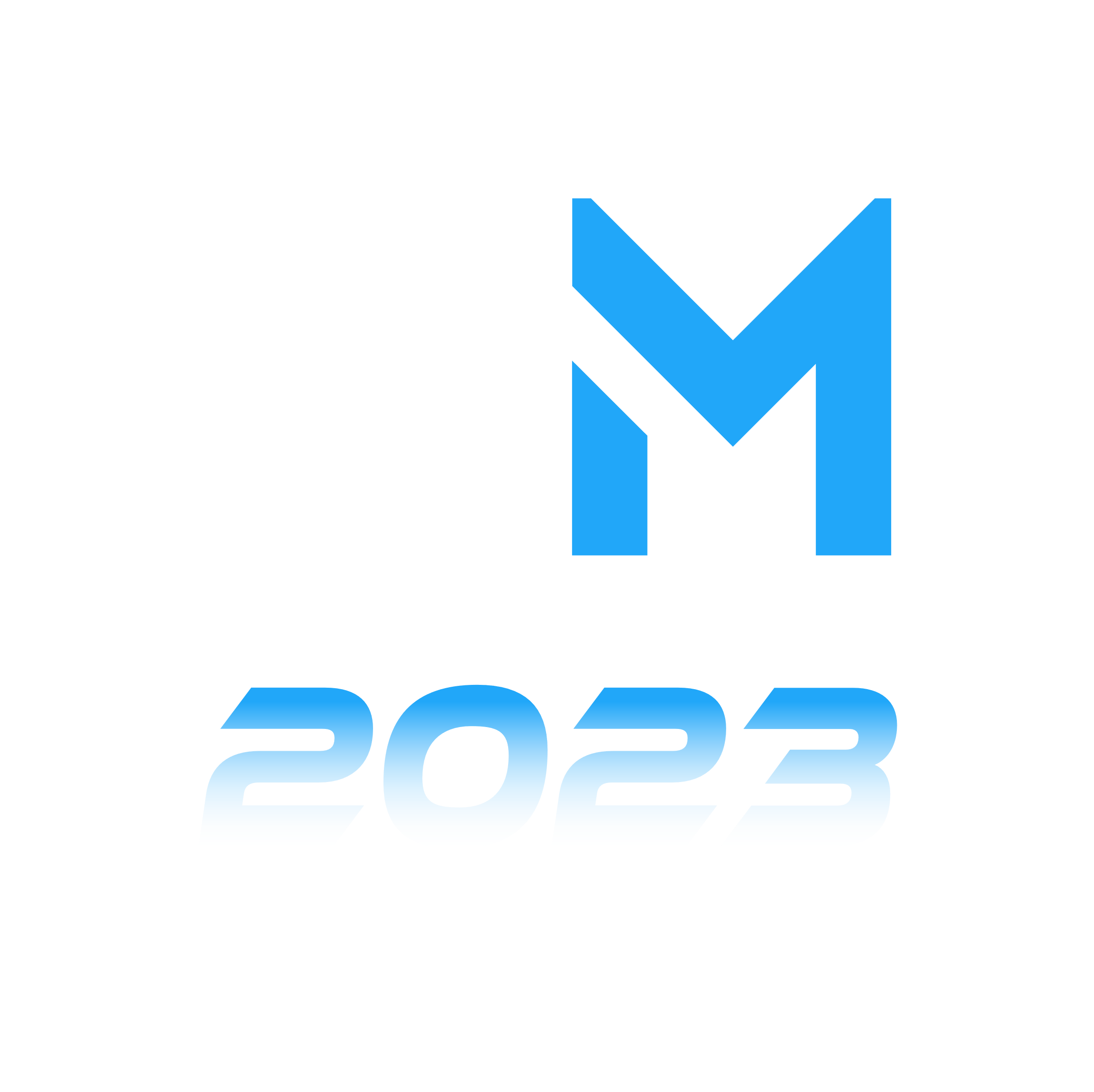 02 [ Dispositifs ]
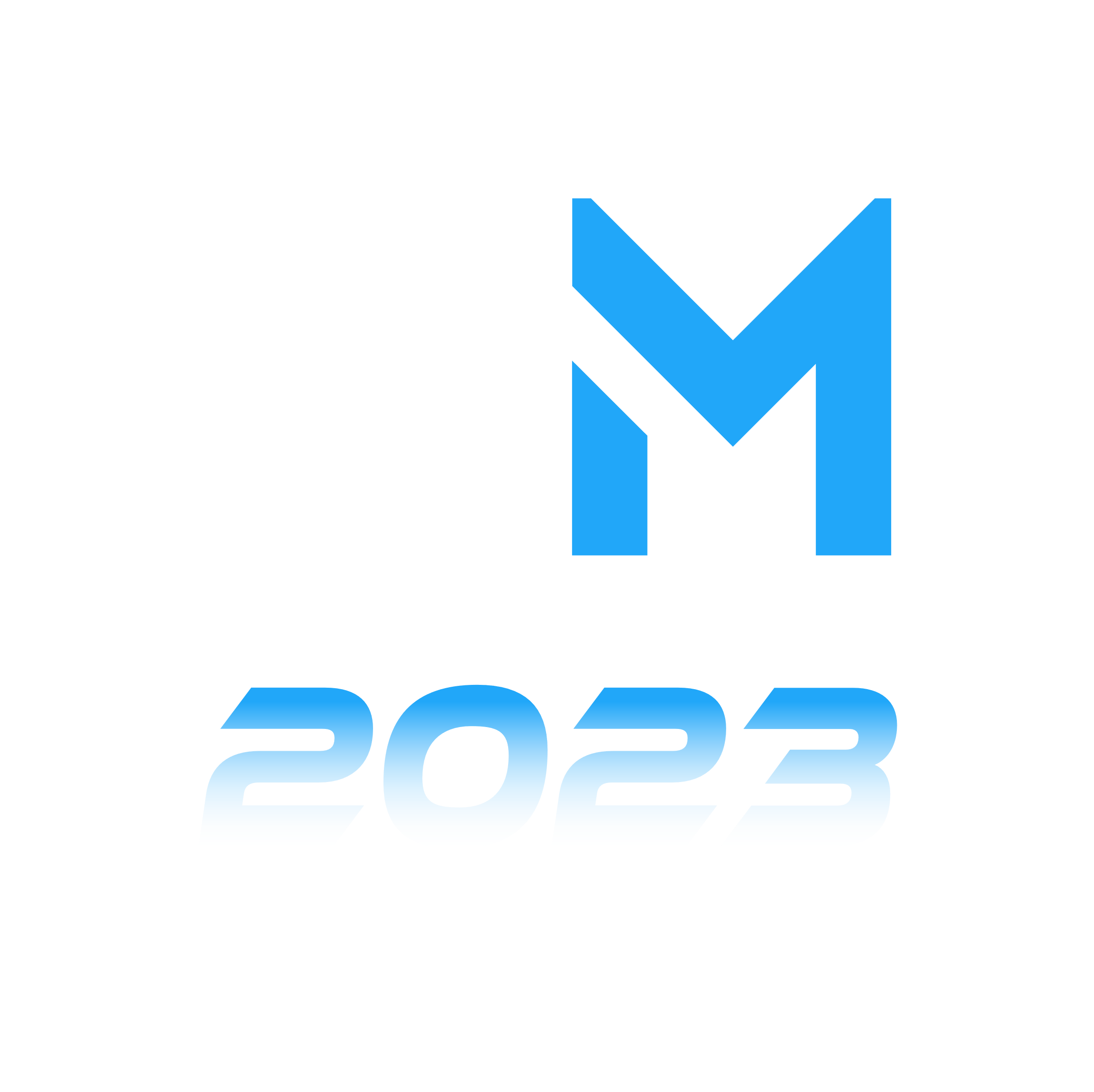 Dispositifs
UMONS
Scénariser son cours Moodle chez soi et à son rythme 
12 défis contextualisés à réaliser dans un bac à sable
asynchrone accompagné en distanciel (3h fractionnées sur 3 semaines) et 2 sessions (janvier et décembre)
asynchrone avec accompagnement personnalisé et monitorés (mécanismes d’auto-achèvement et règle de surveillance)
Université de LimogesCampus Virtuel TIC 
Accompagnement à distance multi-modal, individuel, pro-actif et personnalisé tout au long du contrat de l’expert 
Réunion de rentrée co-modale pour sensibiliser au dispositif
Échanges permanents à distance en amont (scénarisation, conception, administratif), pendant (animation, communication) et après l’UE (évaluation)
Exemplarité des ingénieurs accompagnants : intervention et innovation pédagogique
Institut Mines-Télécom
Passeport rentrée
Cahier d'été proposant chaque jour, sur 4 semaines, une courte manipulation (5 à 10 min) pour la réinitialisation de ses cours
Asynchrone notifié
Durée, programmation, rythme, réalisation des manipulations via des modules interactifs, univers graphique et ludique estival
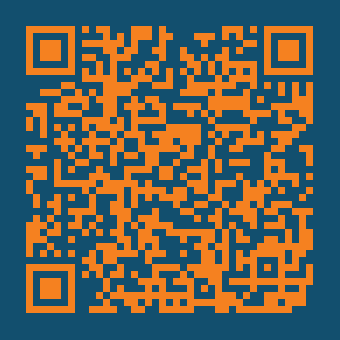 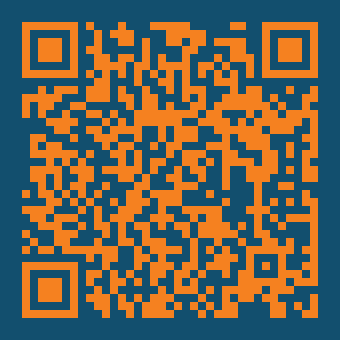 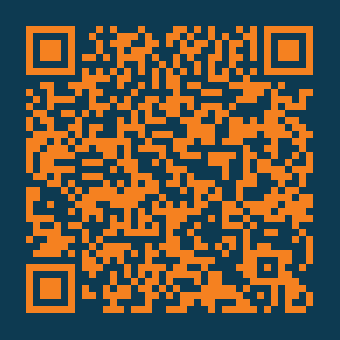 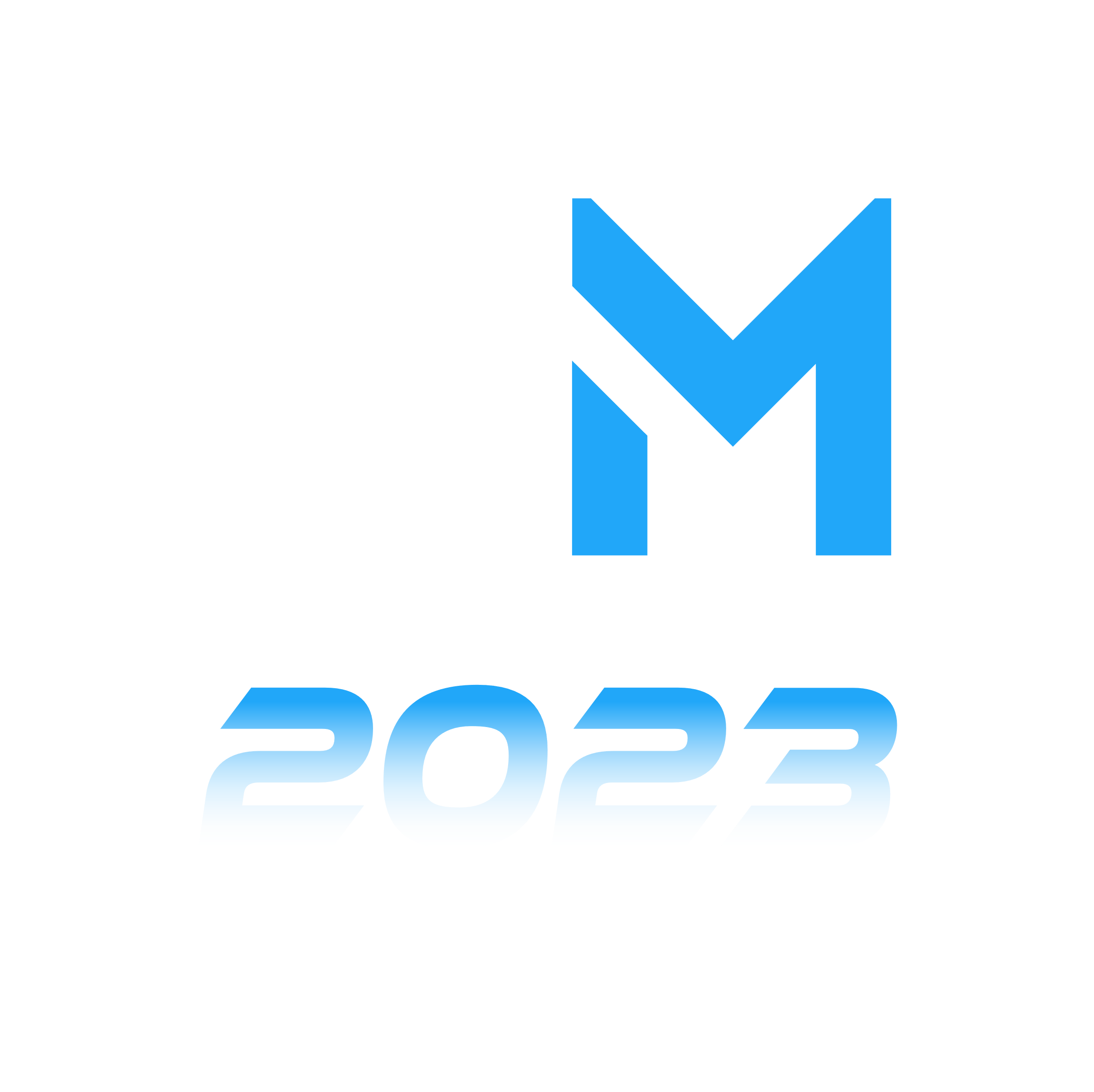 03 [ Retours ]
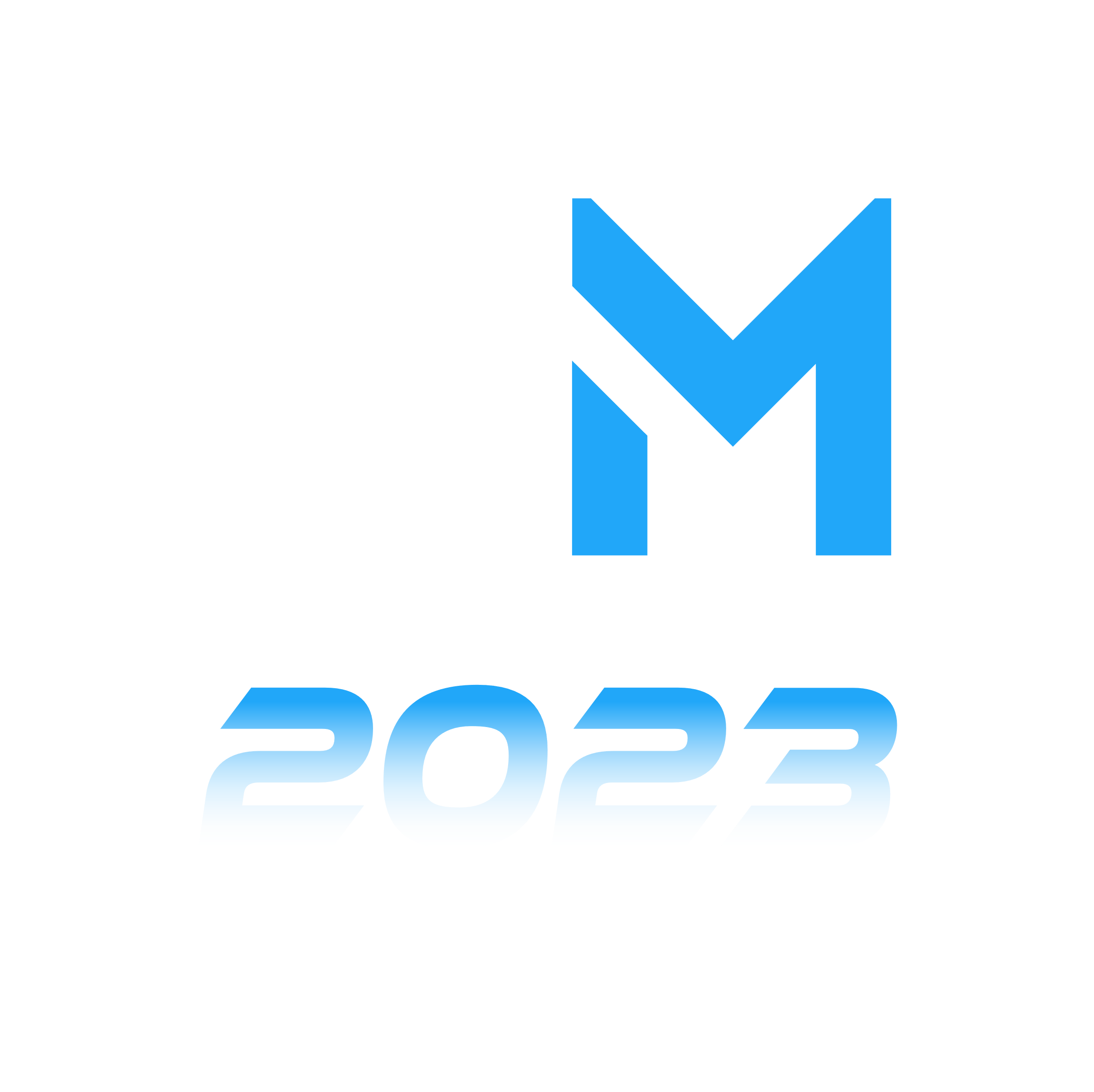 Dispositifs
UMONS
35 enseignants inscrits
15 participants ont réalisé au moins le 1e exercice
14 participants ont terminé
Retours
100% des participants réclament le niveau 3. 
Ils apprécient l’interactivité et la personnalisation 
Meilleure gestion du temps
Améliorations
Activité de structuration en fin de formation
Test de positionnement pour répartir en niveau
Université de LimogesCampus Virtuel TIC 
54 experts métiers chaque année, avec un faible turnover
Retours
Satisfaction des experts dans leur accompagnement, et in fine des étudiants.
Effets du dispositif
Harmonisation et cohérence des unités d’enseignement
Amélioration du circuit administratif (évaluation, remontée des notes, respect des MCC)
Certifications Qualiopi/HCERES
Institut Mines-Télécom
Dispositif lancé pour la 1ère fois à l’été 2023, présenté en mai 2023 lors d’un séminaire
Retours
Peut donner l’impression de devoir travailler pendant les congés
Améliorations
Changement du nom de « Mon cahier de vacances Moodle » pour « Passeport rentrée »
Limité à 4 semaines au lieu des 9 prévues : 2 avant le 14 juillet et 2 après le 15 août
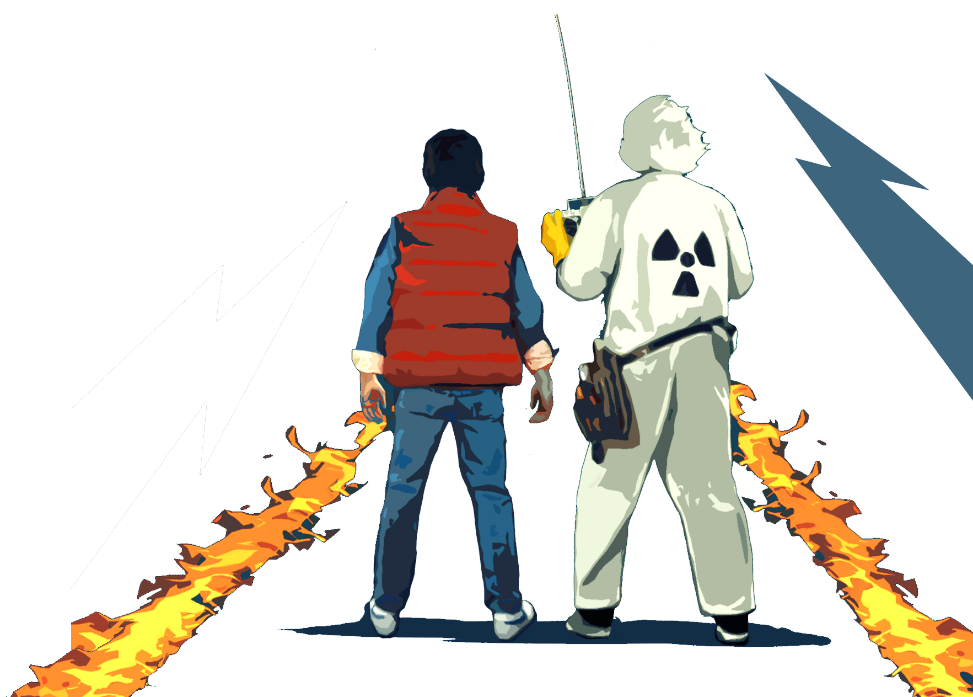 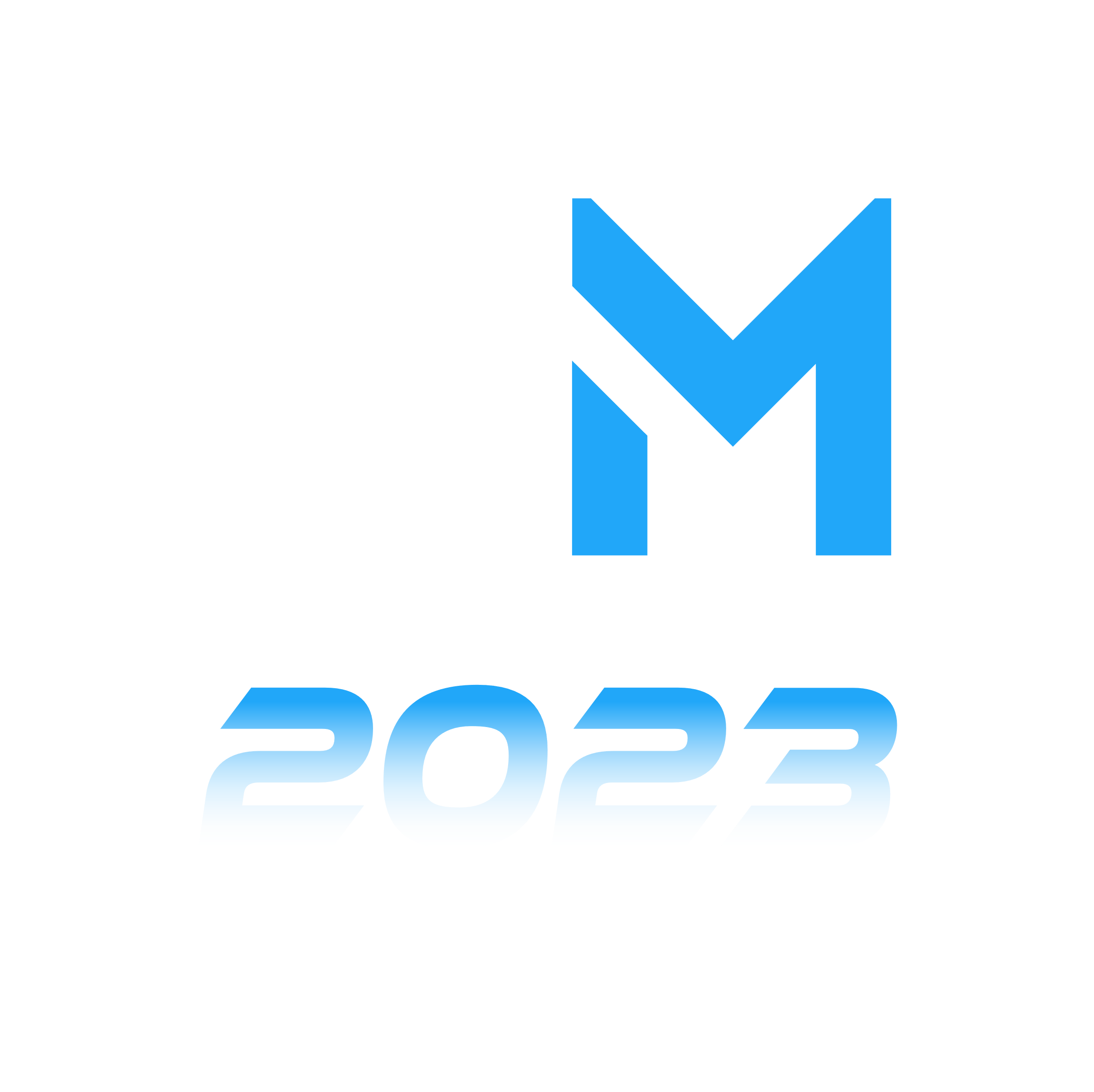 Merci de votre attention« A plus tard, beaucoup plus tard »
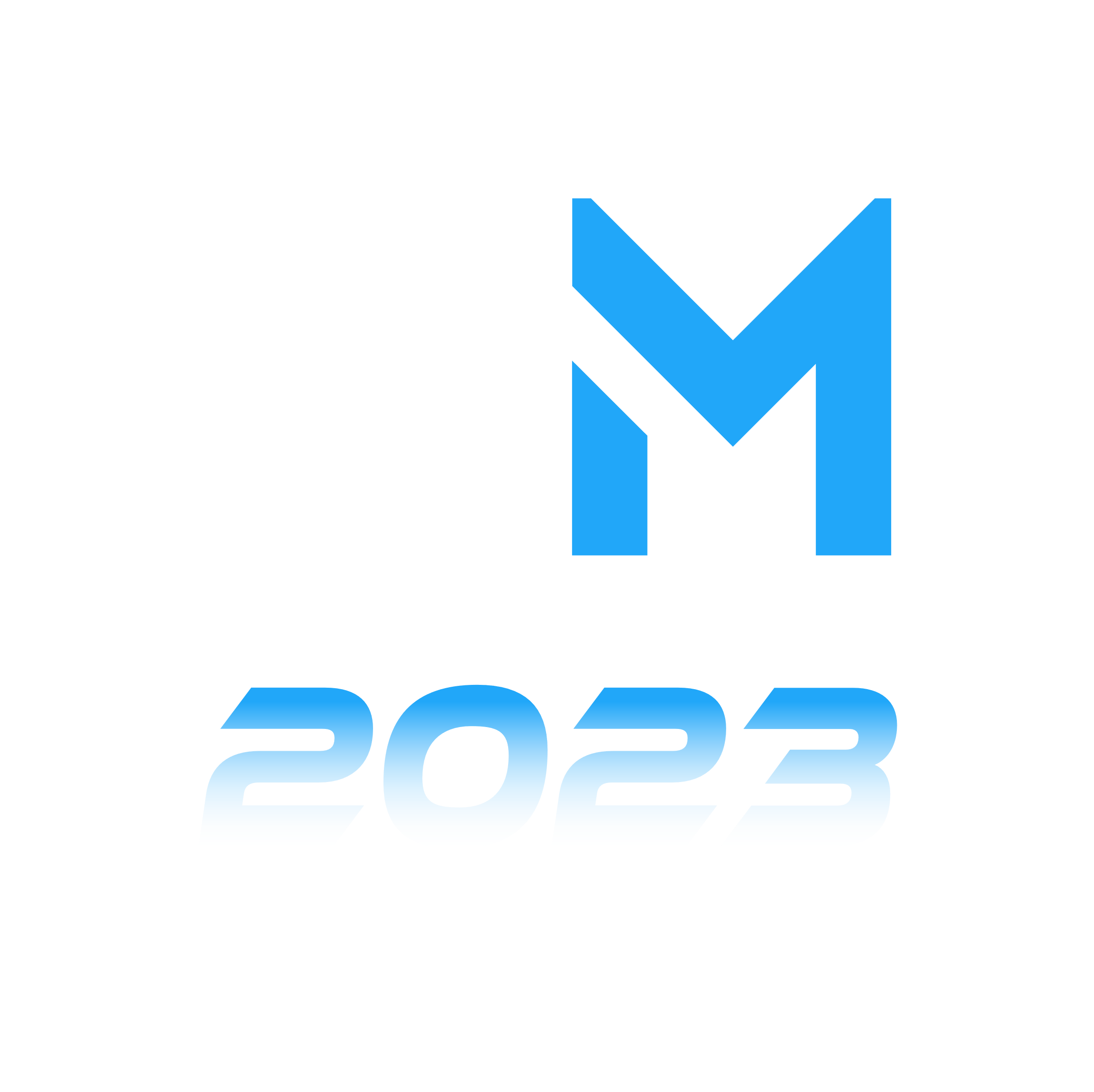 Couleurs utilisées
Les principales couleurs utilisées dans ce gabarit de présentation sont les suivantes :
# DADCDB
#0D3A51
#124F6E
#48A0D9
#FFFFFF
#F58120
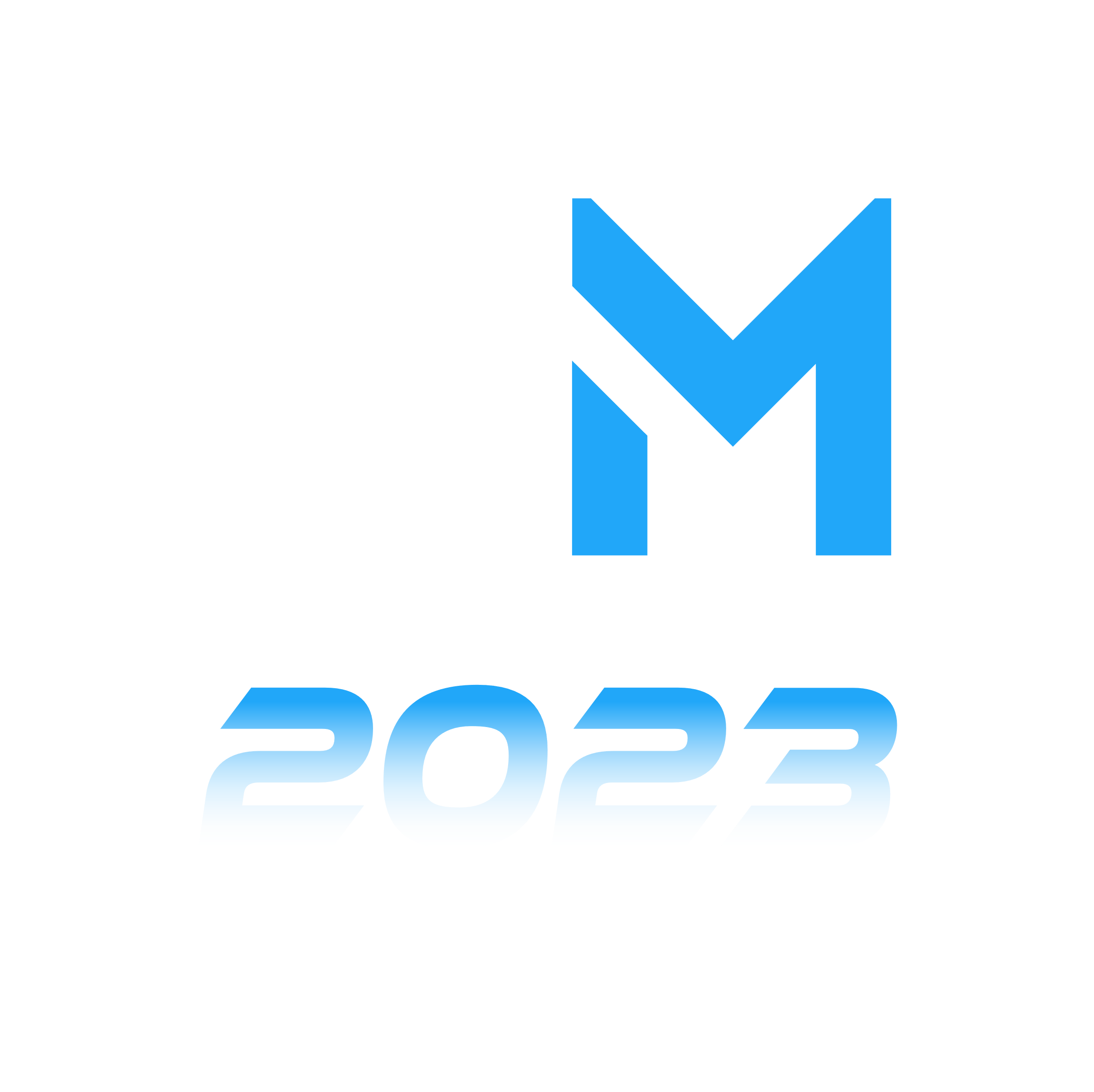 Ressources graphiques et icônes
Ce gabarit de présentation vous propose de nombreux éléments graphiques et icônes prêts à l’emploi, que vous pouvez éditer (redimensionnement, changement de couleurs, etc.)

Vous pouvez également vous rendre sur le site https://pixabay.com/fr/  pour télécharger gratuitement les illustrations ou photographies libres de droits dont vous pourriez avoir besoin.
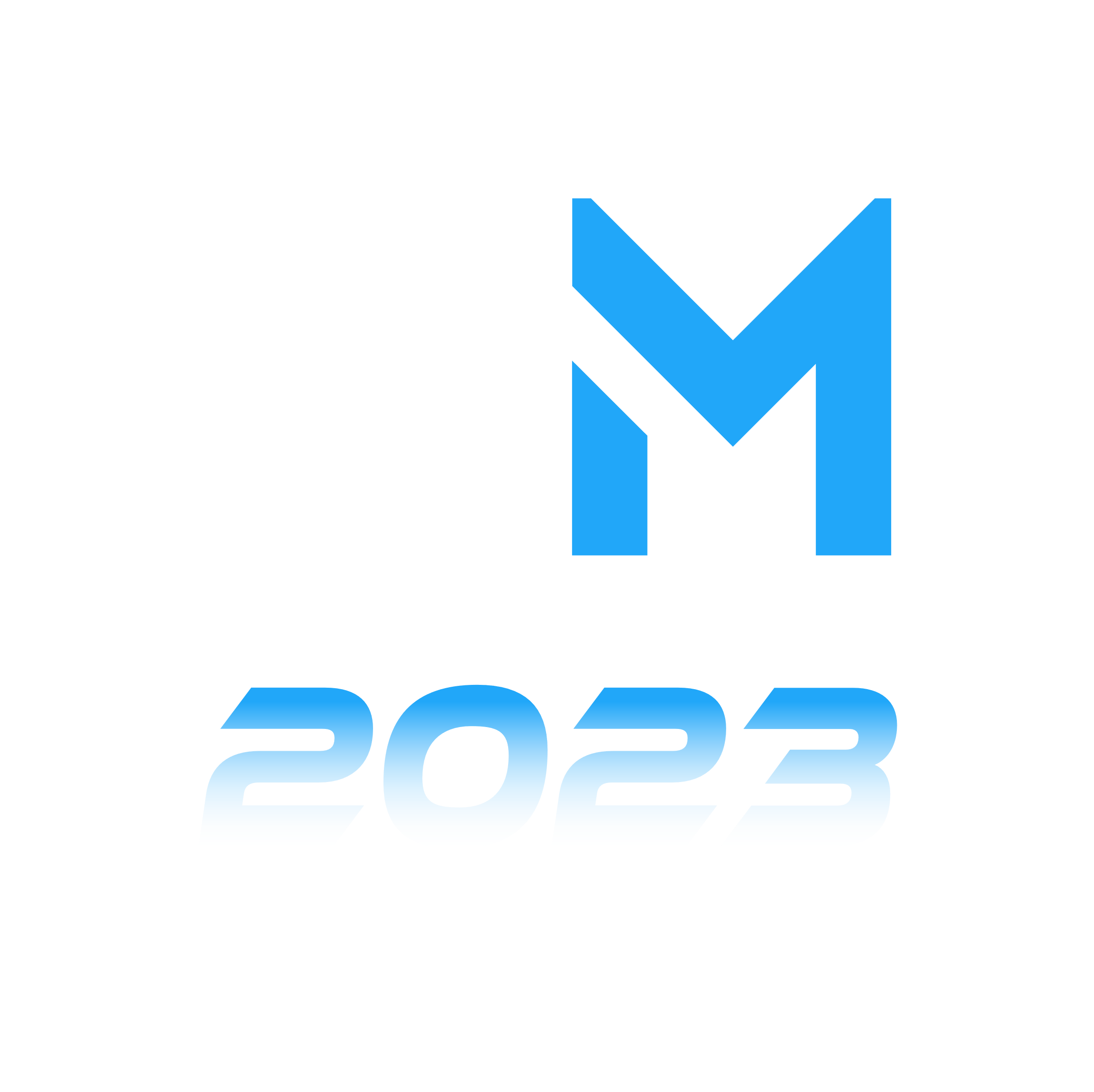 SEO et Marketing
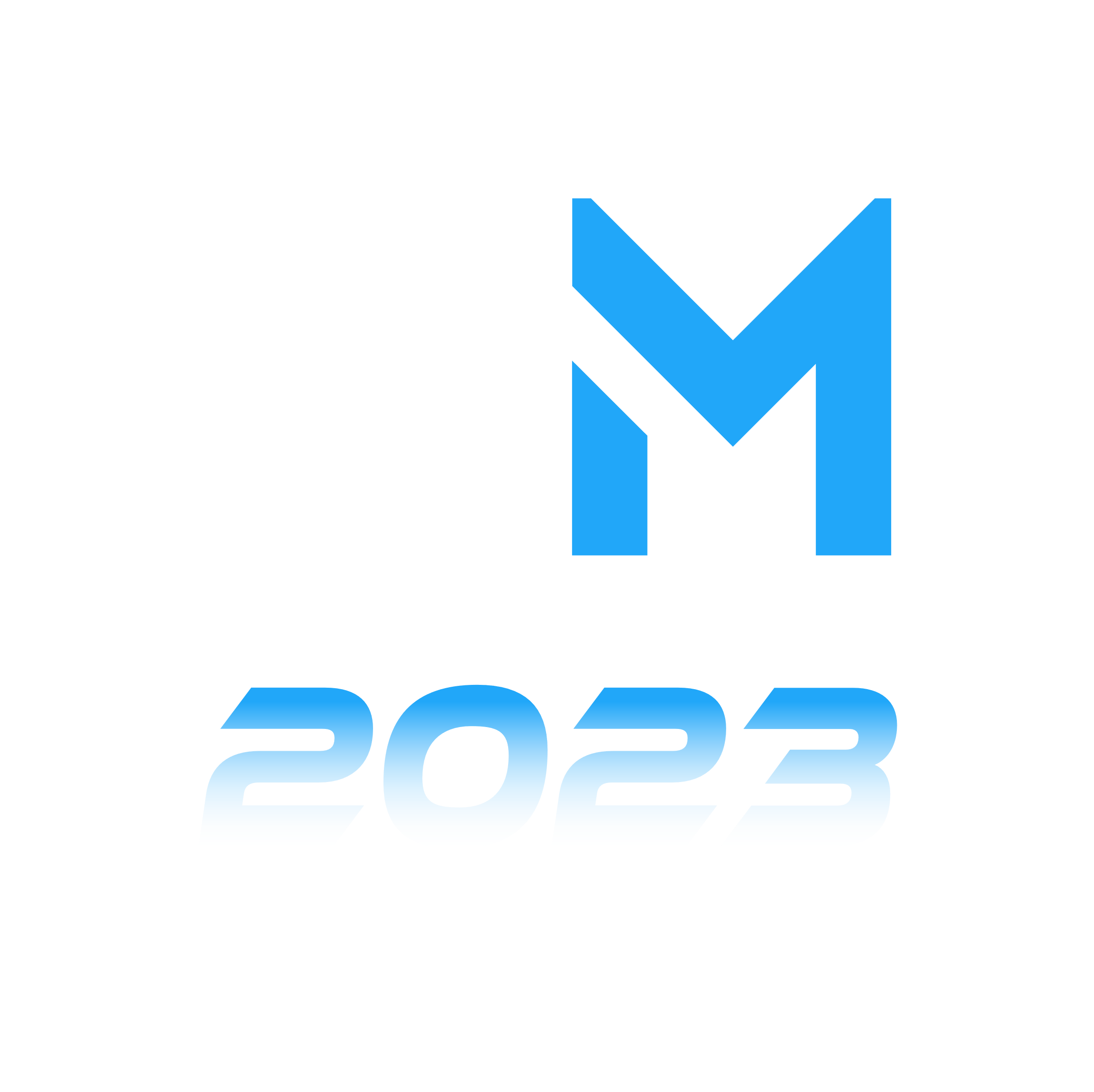 Entreprise et travail collaboratif
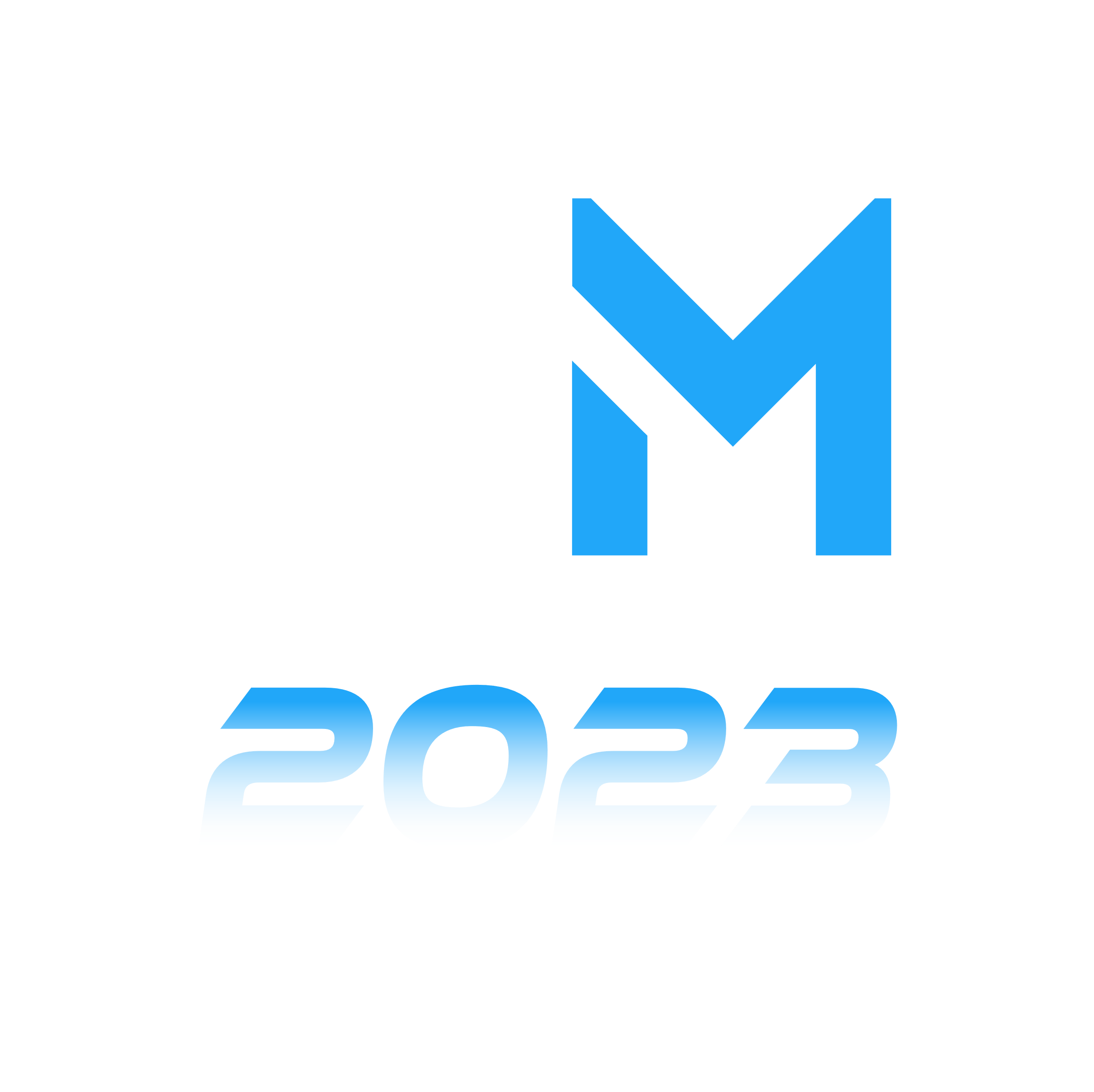 Education et médecine / sciences
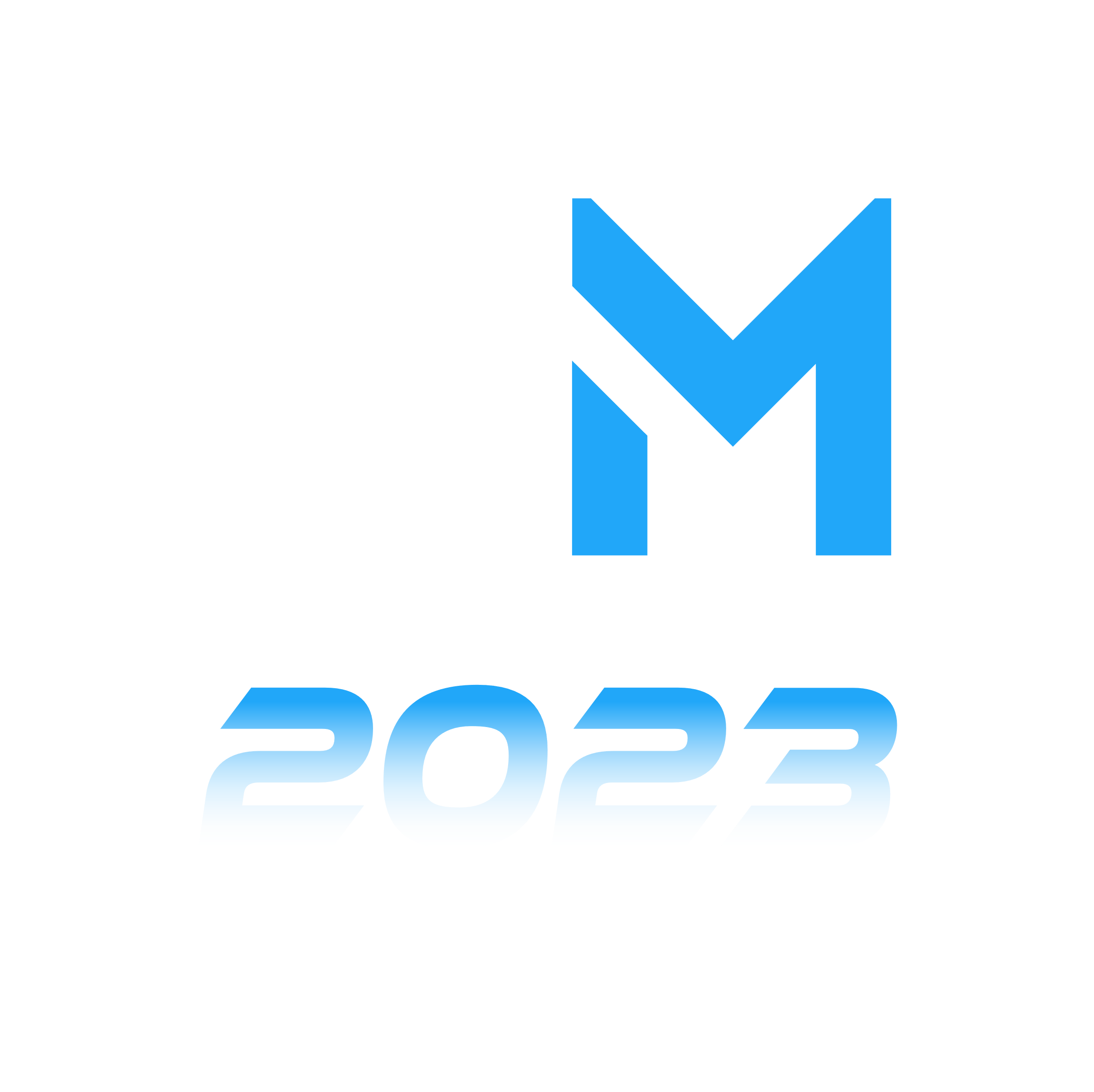 Aide et personnages
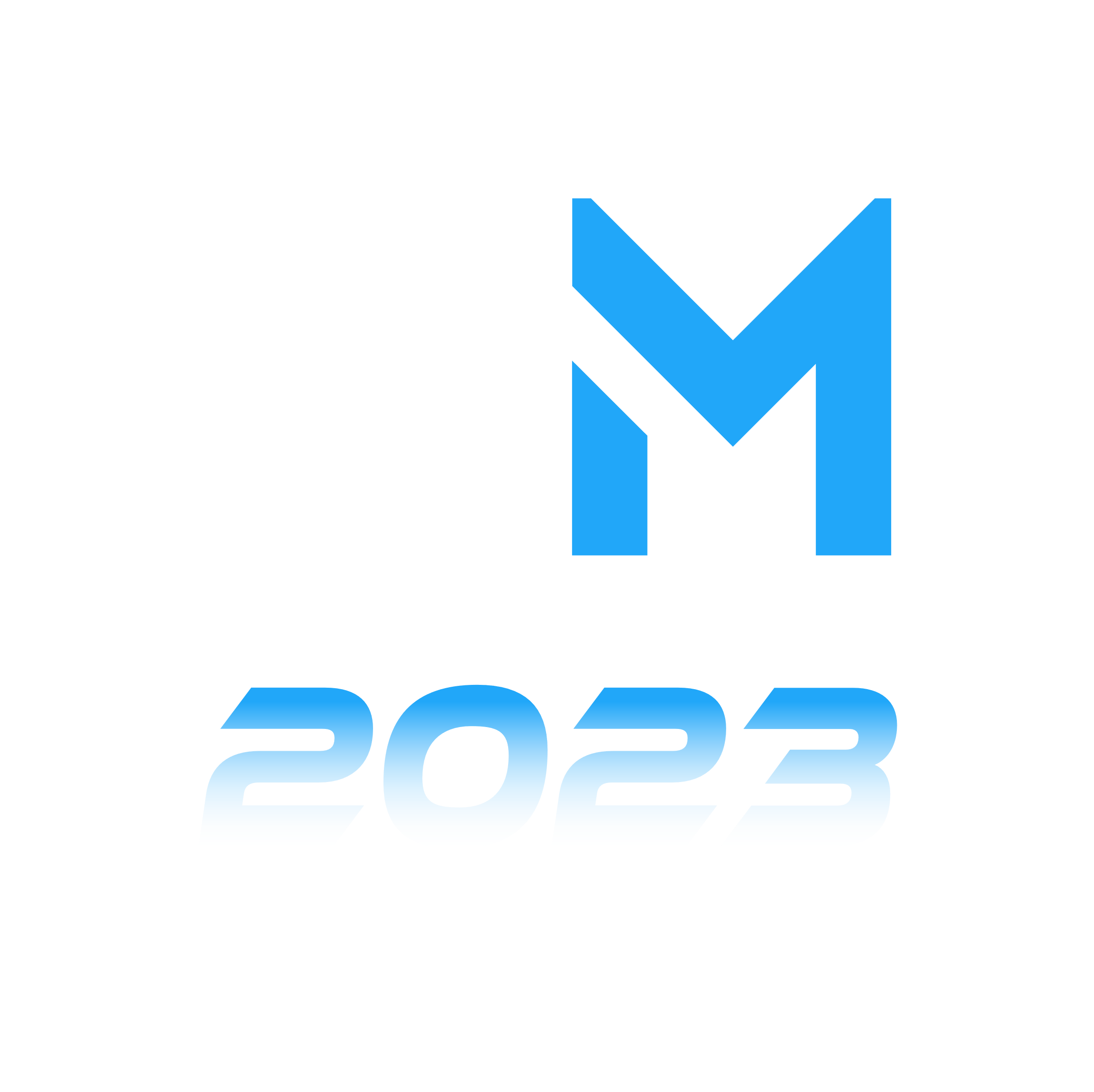 Design et divertissement
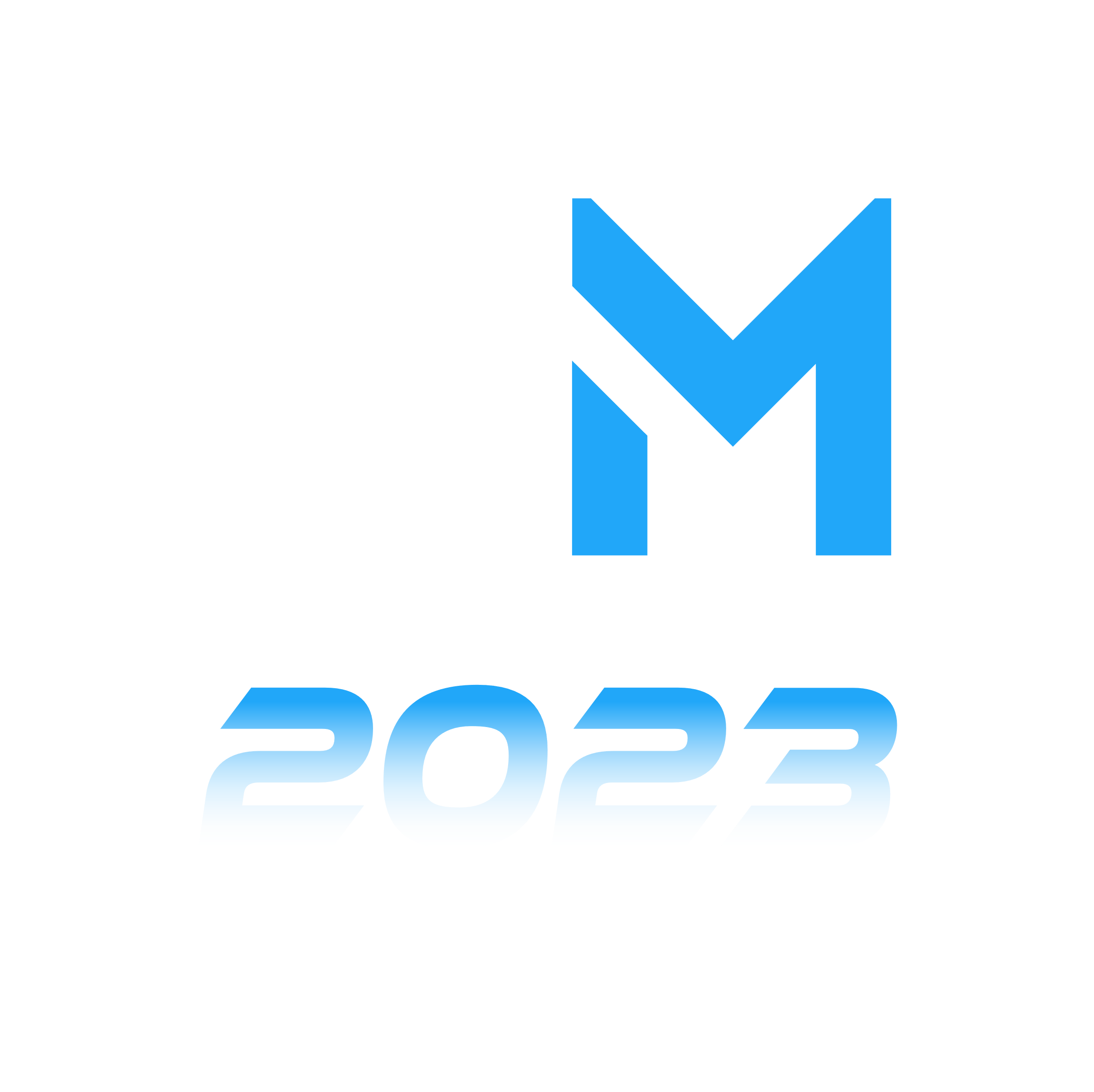 Animaux et nature
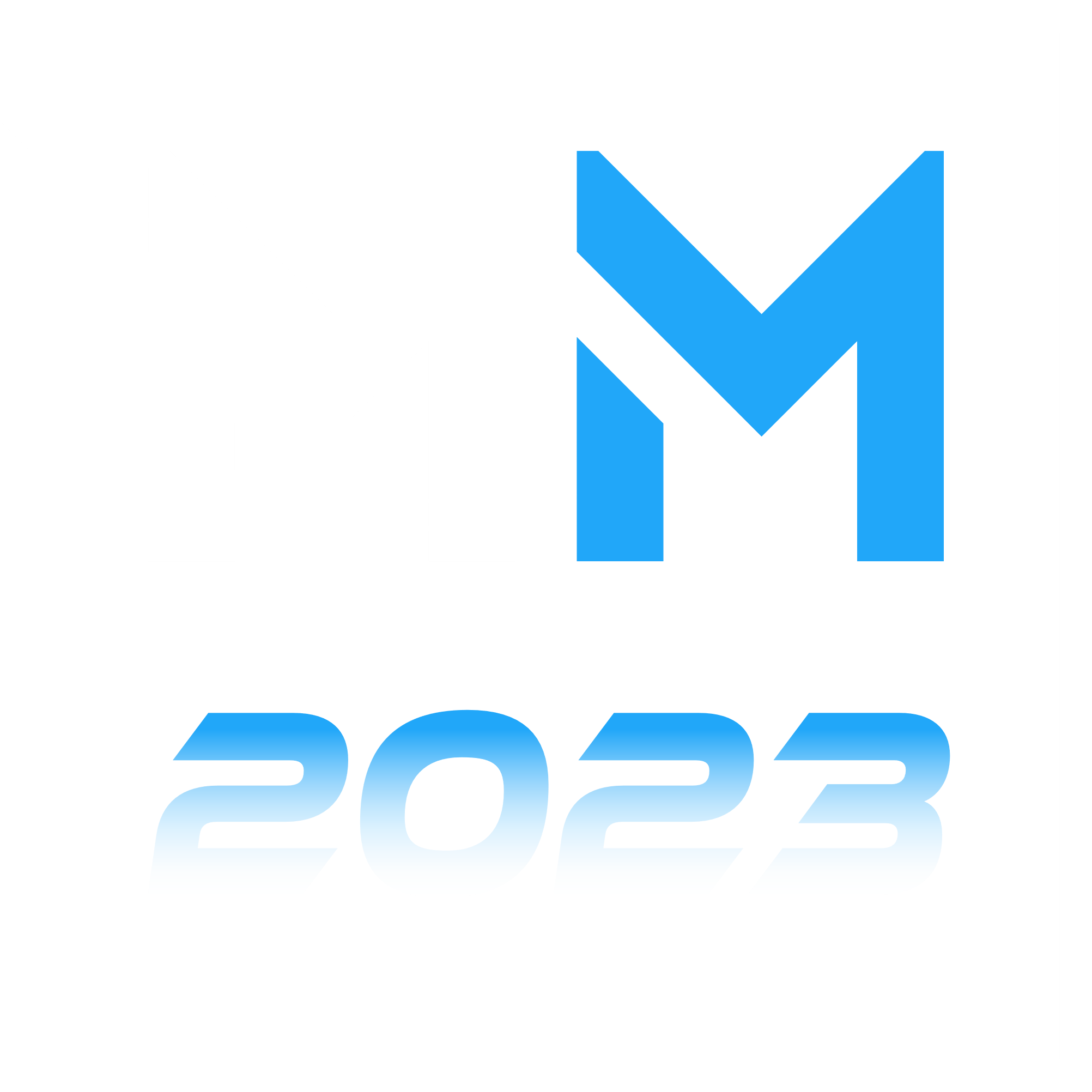 Cartes
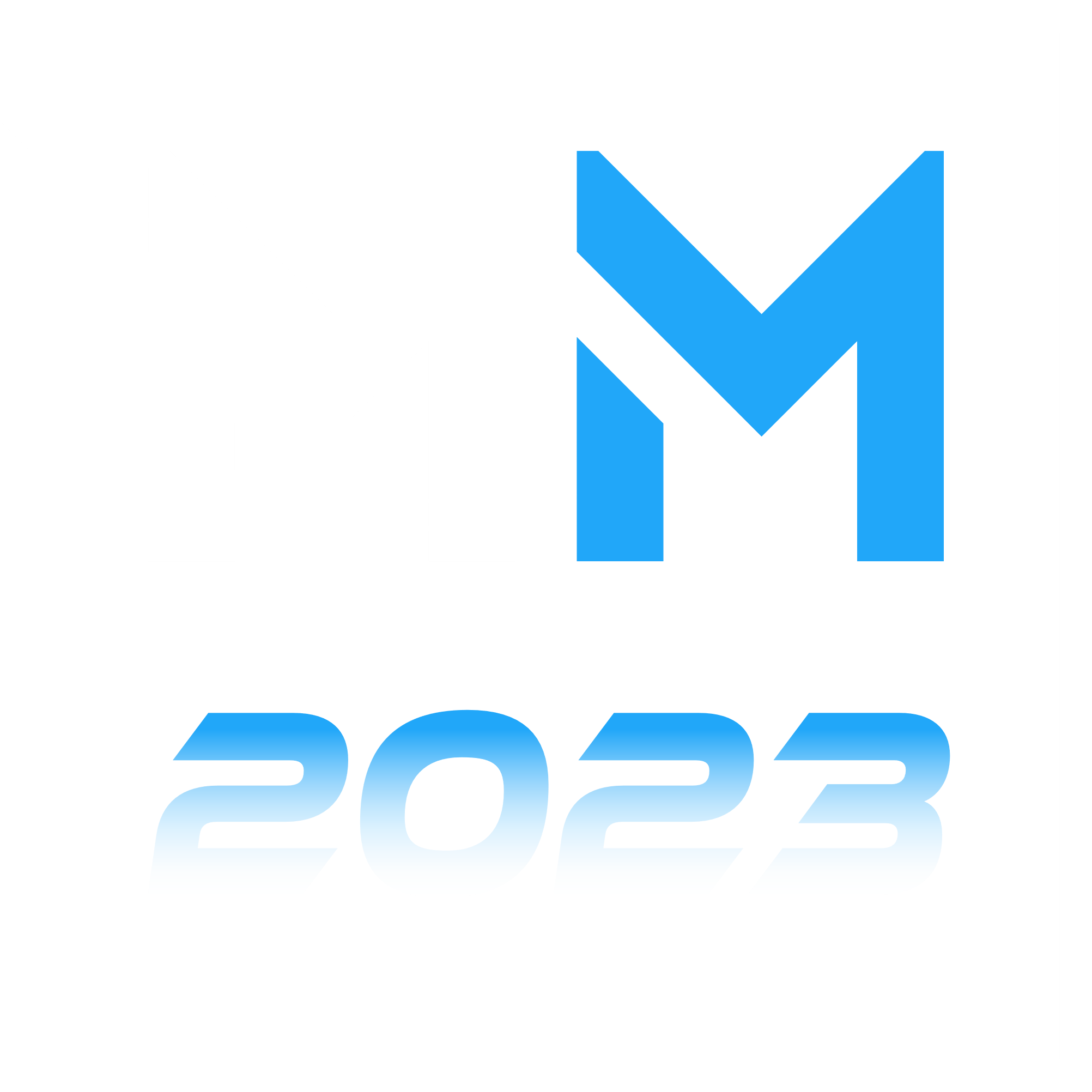 Flèches
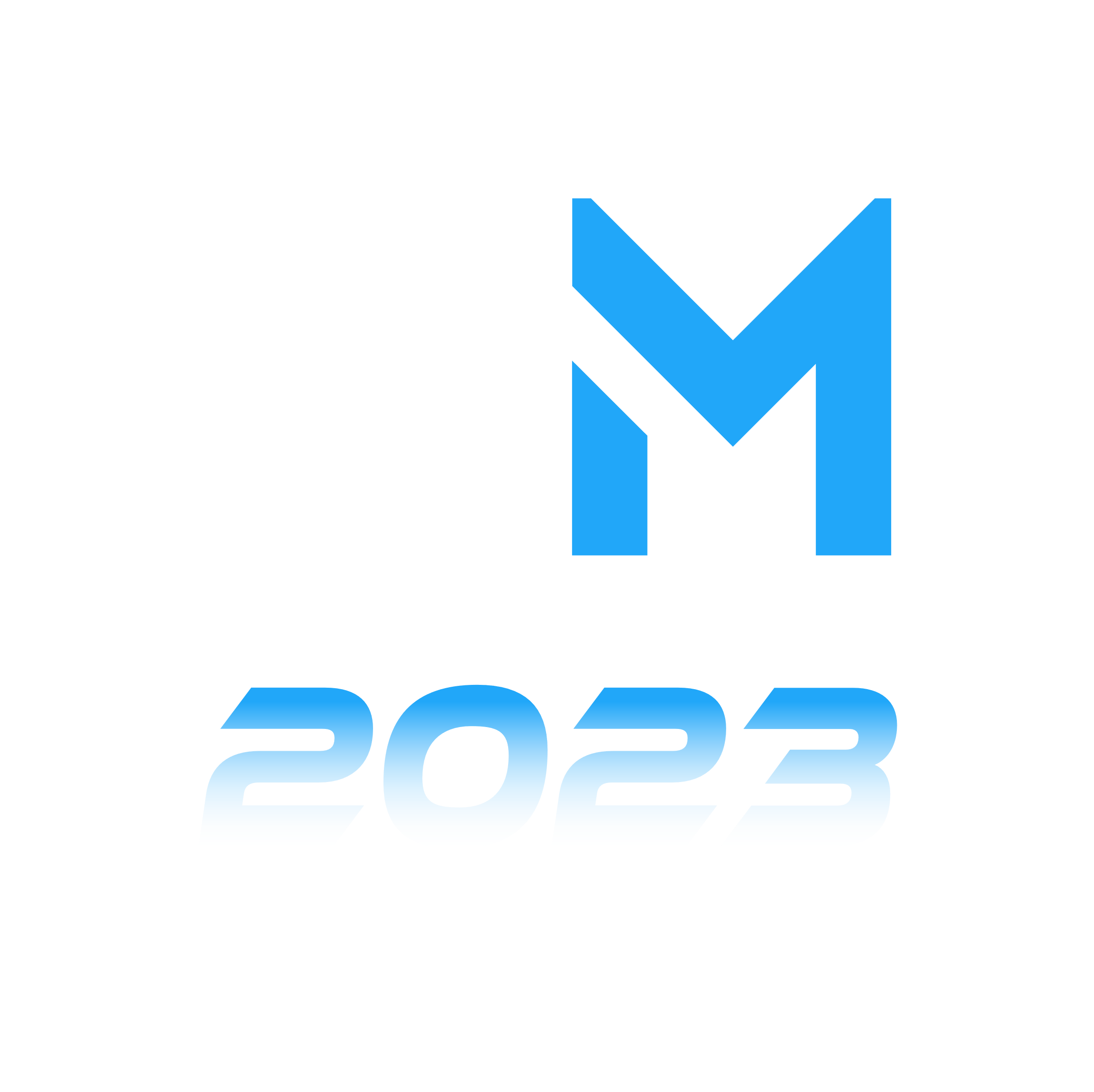 Tableaux
FEVRIER
JANVIER
MARS
AVRIL
PHASE 1
Tâche 1
Tâche 2